Recruiting participants for education studies: Practical strategies and advice
Elizabeth Autio, M.A.
Jason Greenberg-Motamedi, Ph.D.

Annual Meeting of the American Evaluation Association
November 3, 2011, Anaheim, CA
Based on our experience recruiting 5th grade teacher teams for an RCT

10 key lessons learned
2
Importance of recruitment
3
4
1. Develop a system
5
Conference presentations
Organization contacts
Districts
Conf. calls, webinars
State Dept. of Ed support
Principals
Press releases
In-person visits, recruitment sessions
Teachers
6
Consistent look, content, and contact
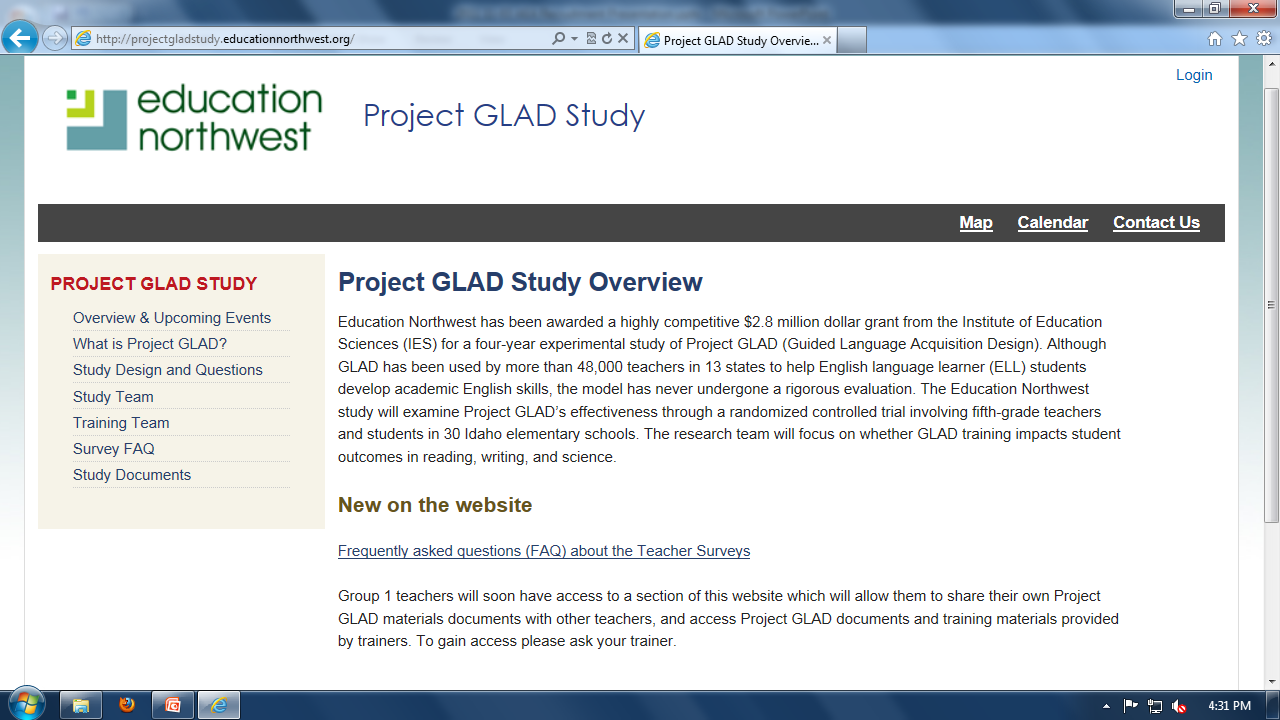 7
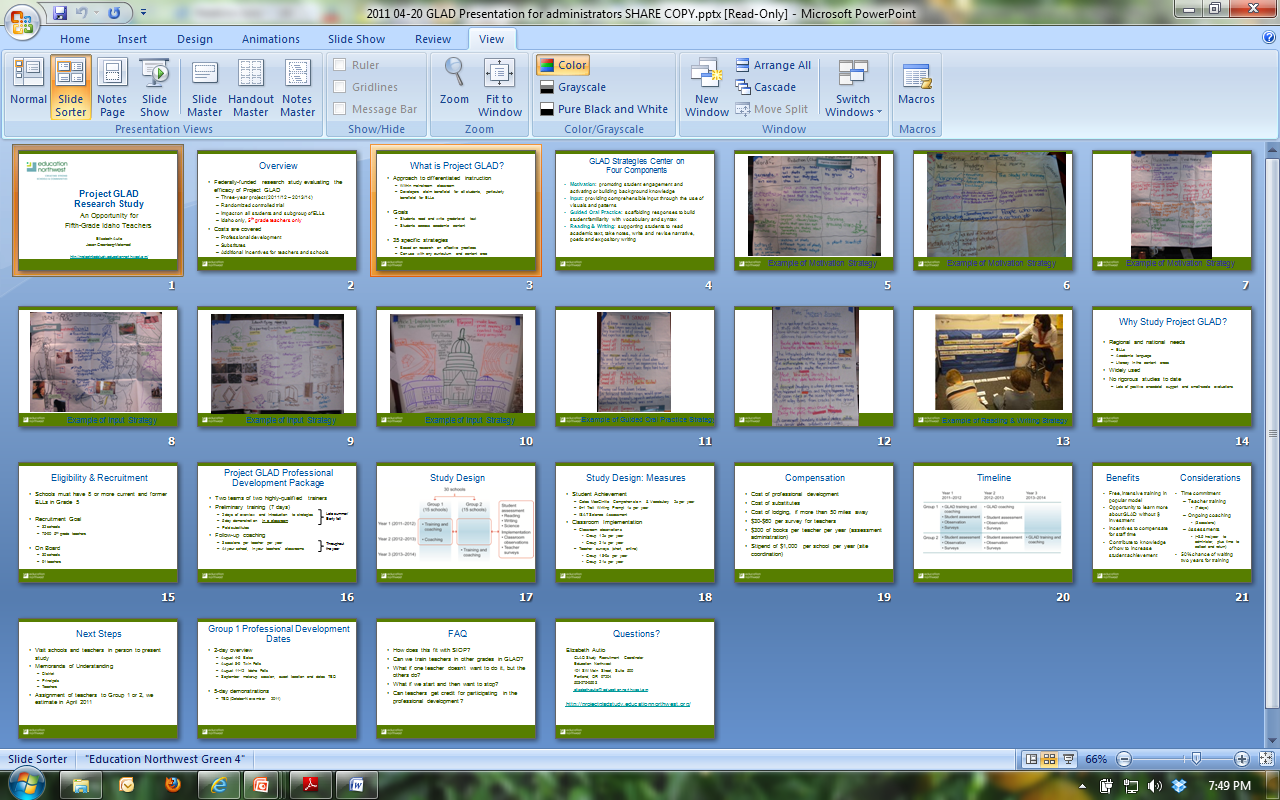 8
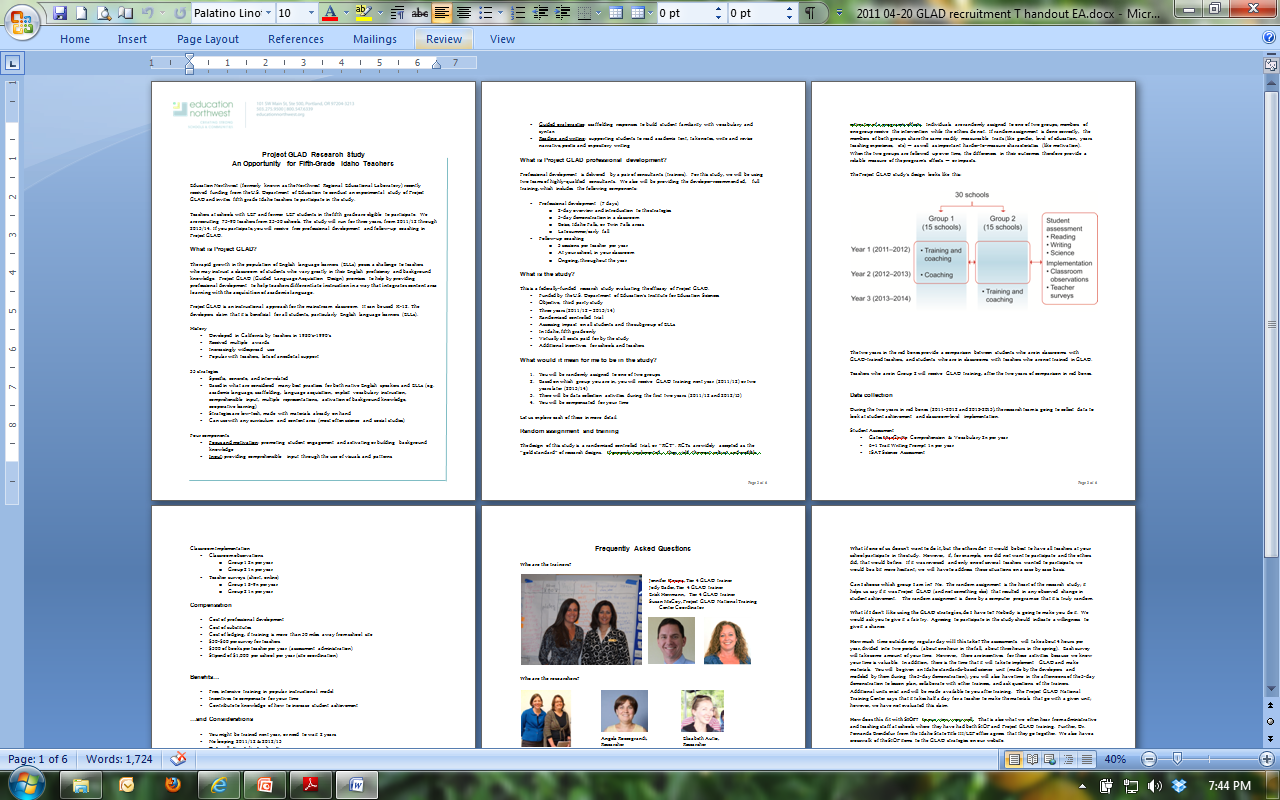 9
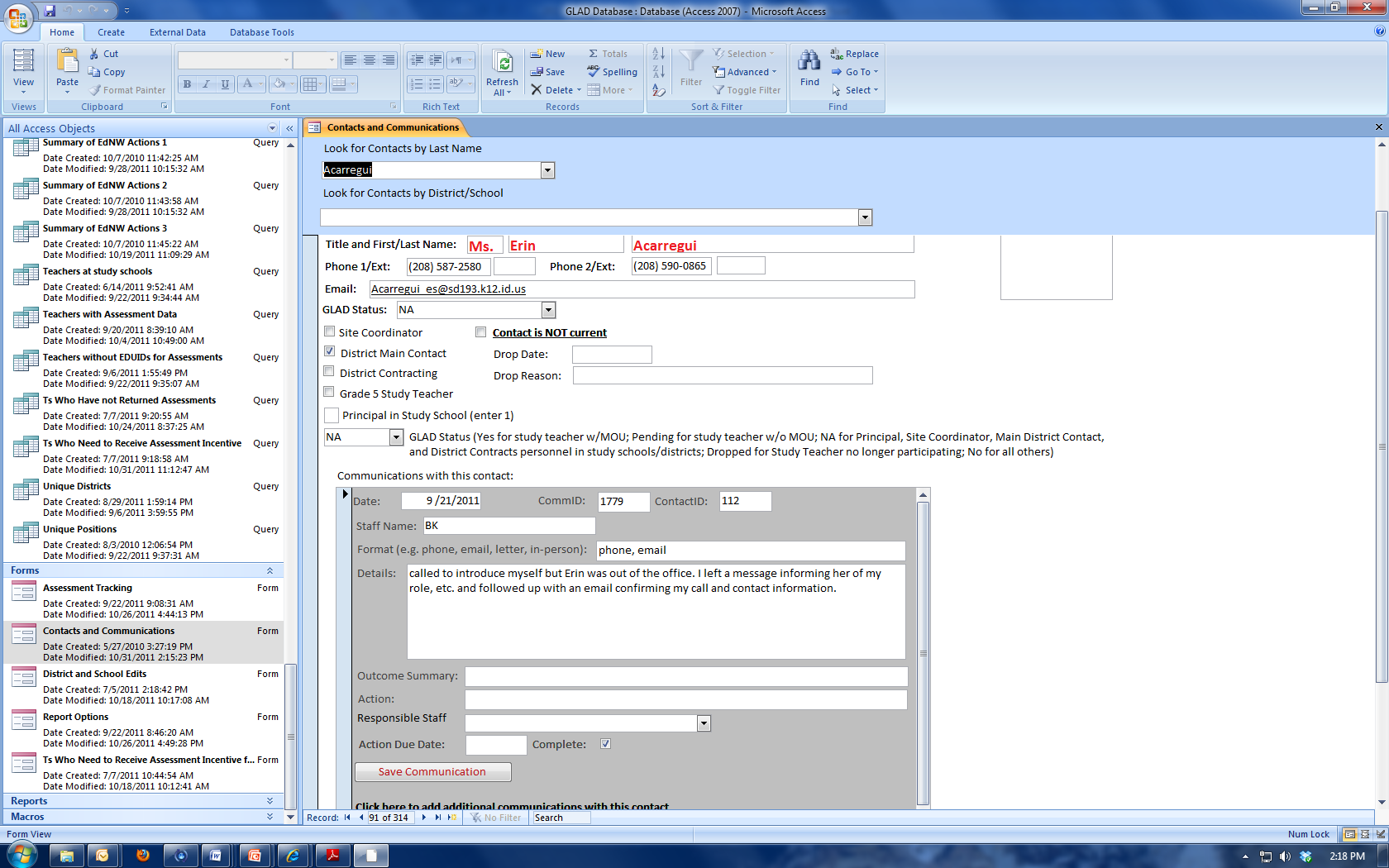 10
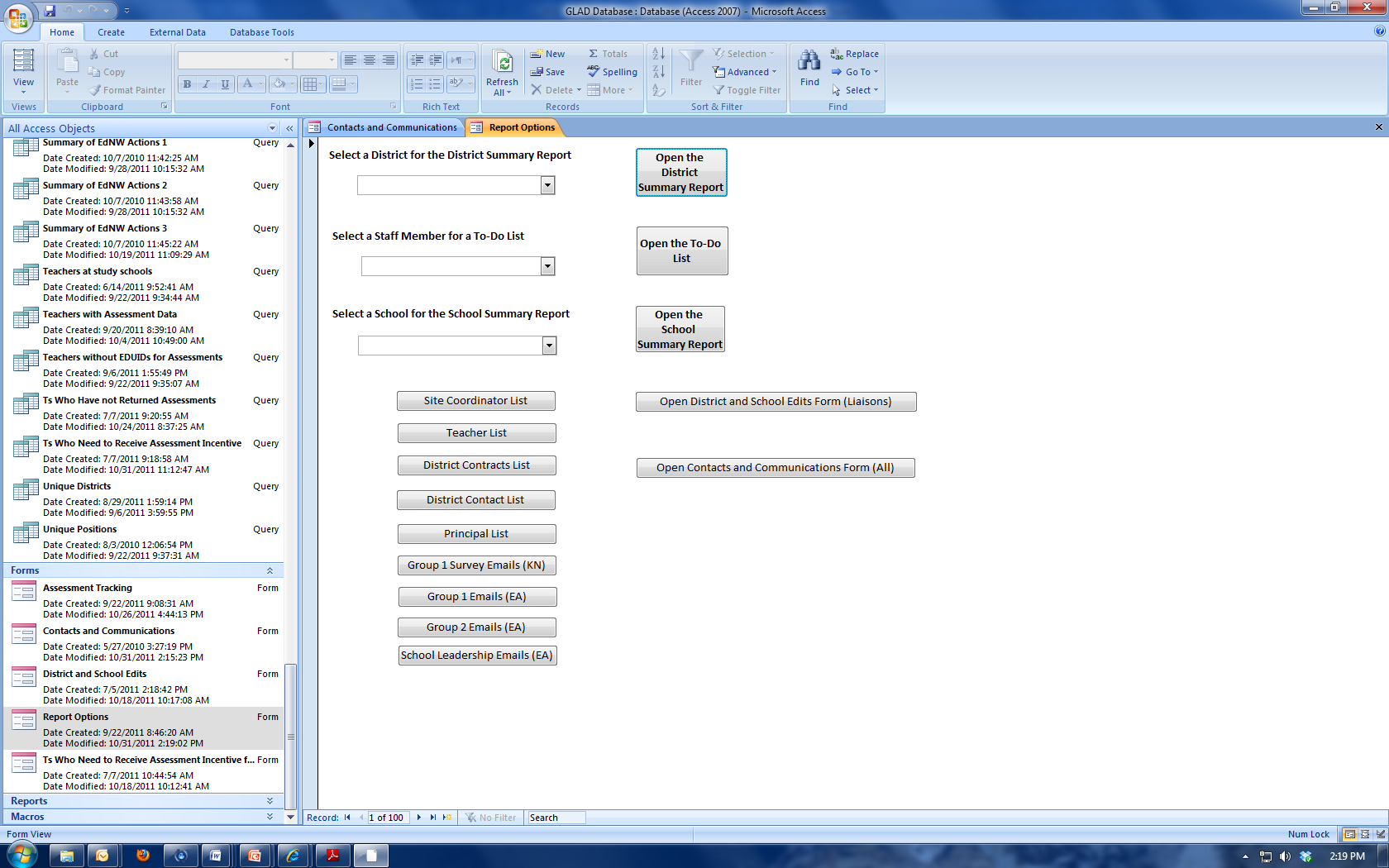 11
2. Make participation attractive
12
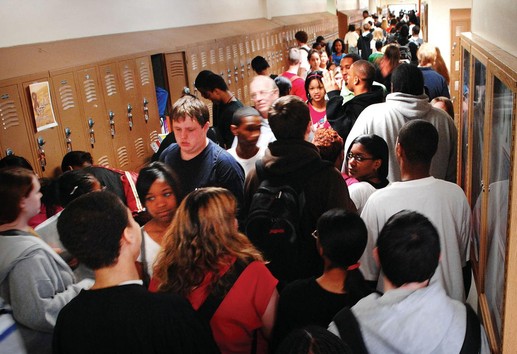 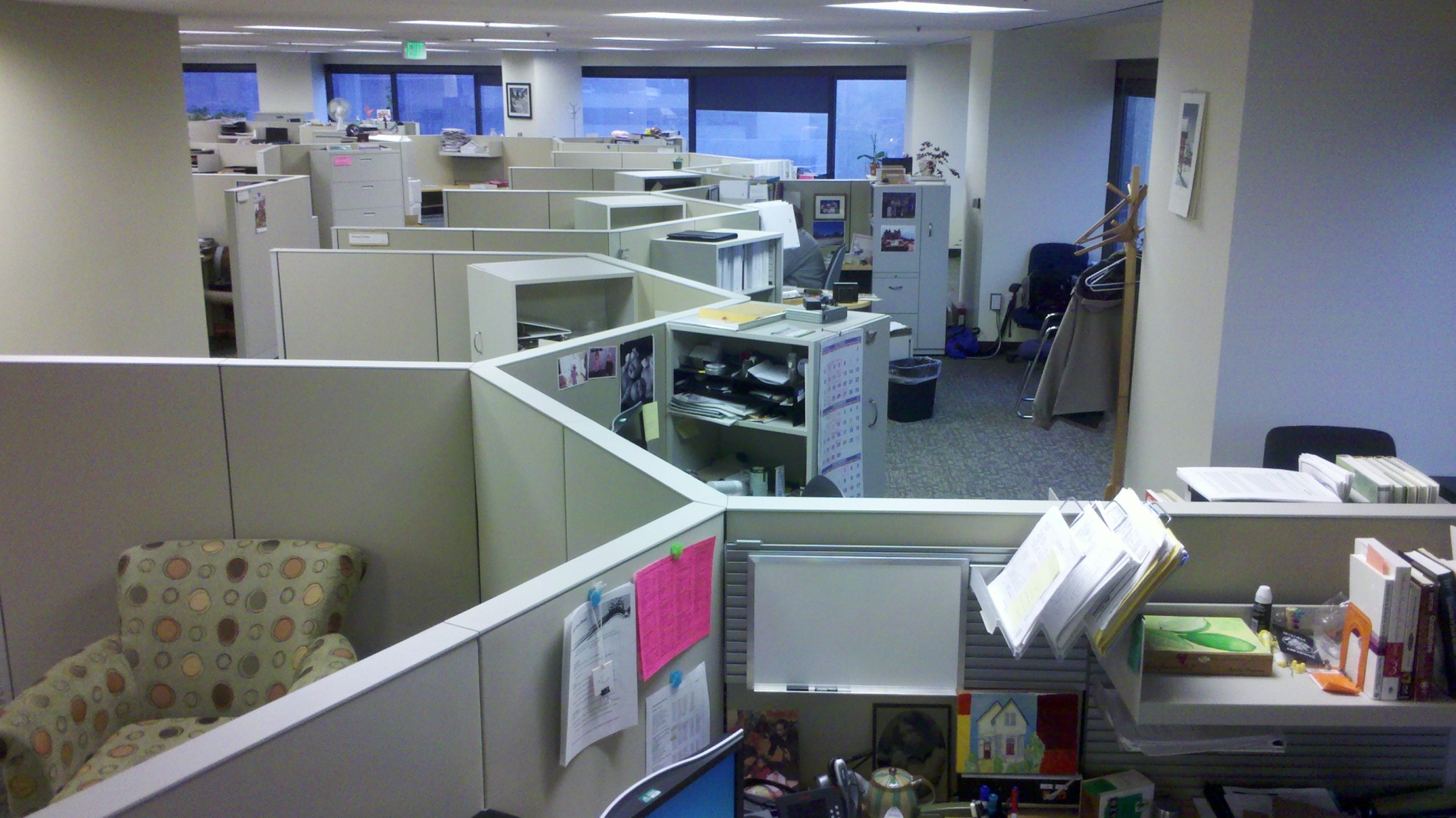 13
3. Don’t think like a researcher
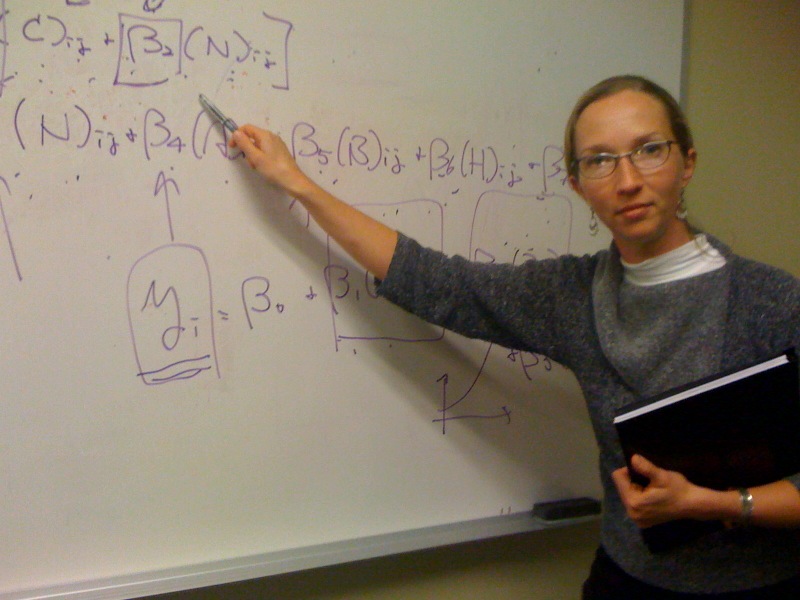 14
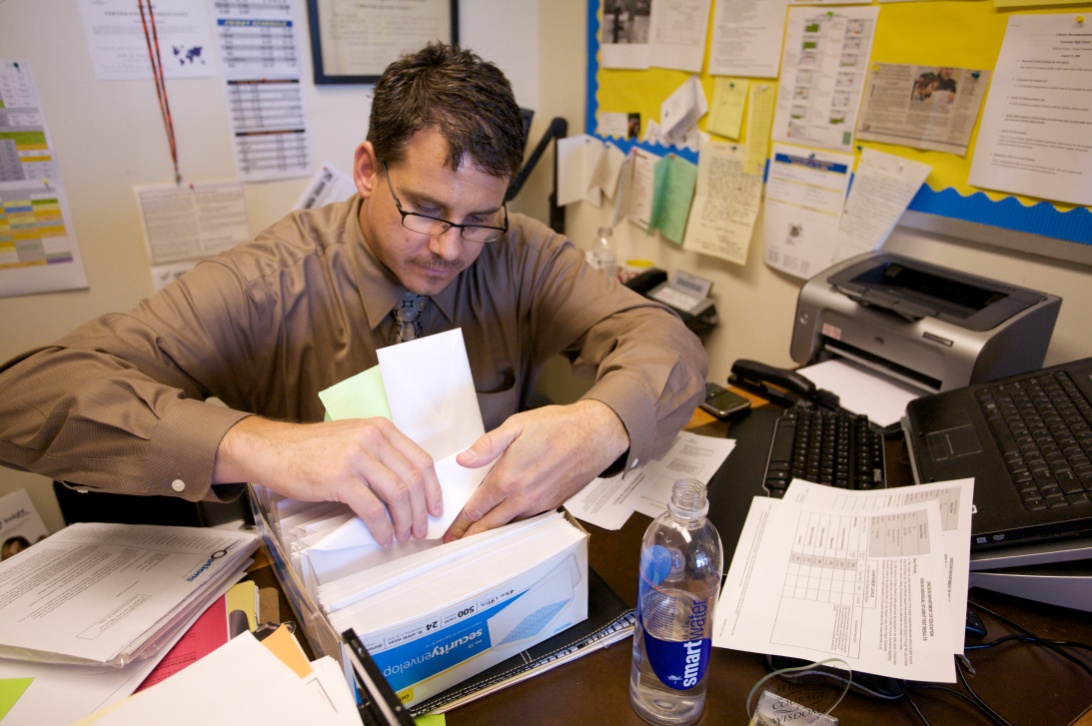 What will we get?
What do we have to do?
Why would we want to do that?
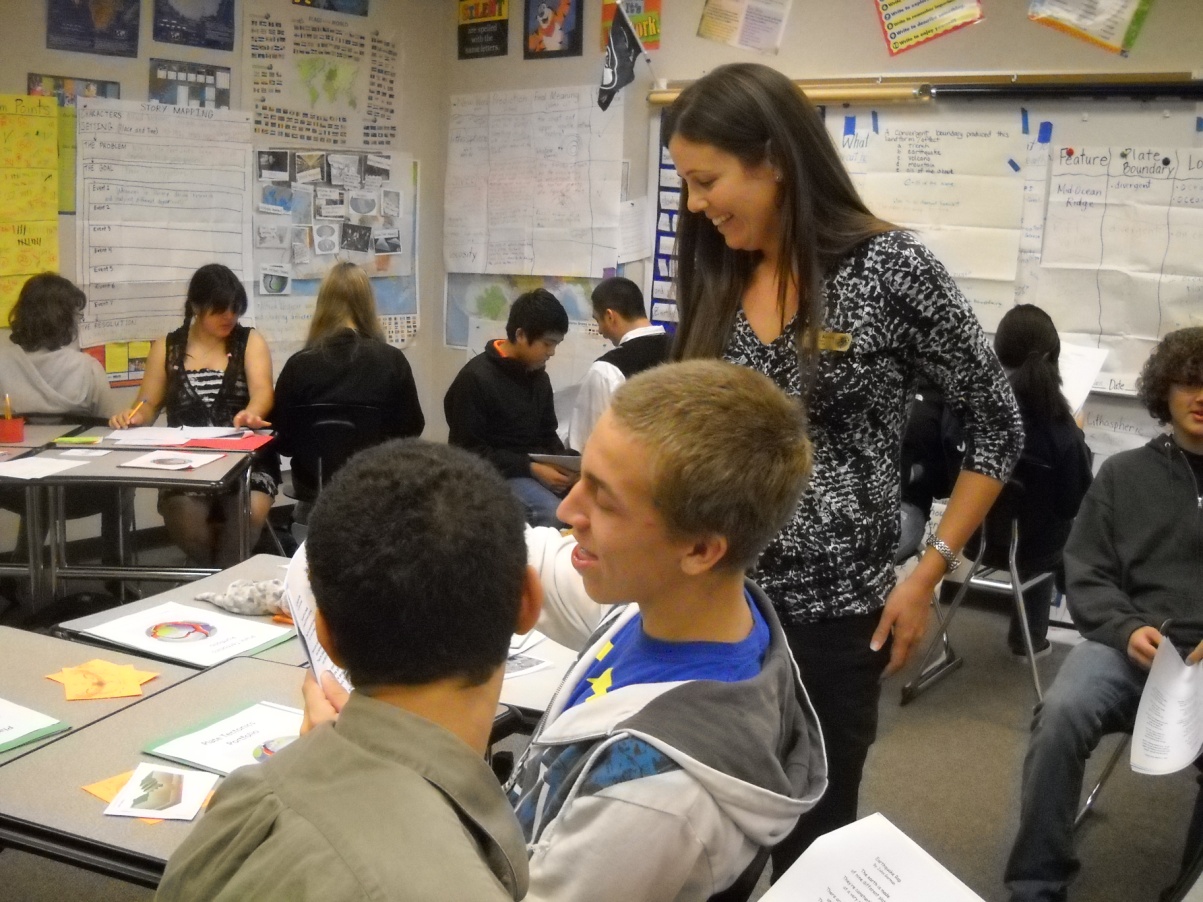 How much additional time will this take?
Will it help my kids?
Does it mesh with what we are already  doing?
15
4. Match the medium to the message
16
5. Find a champion
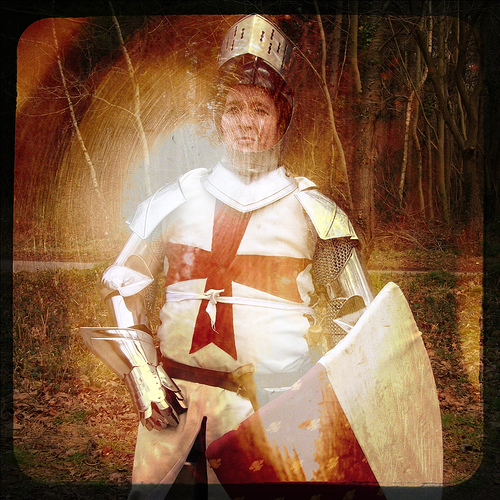 17
6. Get the teachers on board
$
18
Tips for teacher recruitment sessions
Be on time (add extra travel time)
Confirm address and directions
Take snacks
50-60 minutes
Be flexible about scheduling
If possible, pool teachers across a district
Be clear about who you are and who is funding the study
Show the intervention/program
19
Tips, cont.
If you don’t know that it “works”, be honest
Layperson explanation of design, methods
Be aware of their community
20
7. Know when to hold ‘em and when to fold ‘em
21
8. Put a signature on it
Memoranda of Understanding
Teachers
Districts
Principals
Legal review
Non-binding
Have a follow-up procedure
22
GLAD Teacher MOU Collection Steps
AFTER AN INFORMATION SESSION
(1) Database: Under “Districts and Schools”, enter recruitment session date.
(2) Database: Enter teacher name as “contact” and information session attendance as “communication”
Indicate that a follow-up email about the MOU is needed by DB 2 weeks after the session attendance date.
RUN REPORT
Database: Run “Summary of NWED Actions” report every Mon
RECEIVE T MOU before follow-up
Enter MOU as received into database
Send T a photocopy of MOU and thank you note
Scan MOU and electonically file at H:/Evaluation/GLAD/MOUs/Teacher copies
File hard copy of MOU
Mark follow-up as complete 
Add to thermometer
DONE
DO NOT RECEIVE T MOU before follow-up
Send Follow-up email #1
Database: Under “communications”, mark follow-up as complete
Database: Under “communications”, enter email follow-up conducted by DB and indicate a second follow-up needed by DB 1 week later
T responds YES I’M INTERESTED
Respond with Follow-up email #2 asking when they are sending the MOU and if we can follow-up with them again
Database: Enter email as “communication” and indicate follow-up needed by DB 1 week later
T responds NO THANK YOU
Send No thanks email
Database: Under “Contacts” mark as “not interested”
Database: Under “Communications:, mark follow-up as complete
DONE
T DOES NOT RESPOND
Call to follow-up [see script]
DO NOT RECEIVE T MOU
Send follow-up email #3 and repeat follow-up steps 1x
RECEIVE T MOU
Enter MOU as received into database
Mark follow-up as complete
Send T a photocopy of MOU and thank you note
Scan MOU and electonically file at H:/Evaluation/GLAD/MOUs/Teacher copies
File hard copy of MOU
Add to thermometer
DONE
GLAD District and Principal MOU Collection Steps
Database: Under each principal and district rep (which all already exist) in “Contacts and Communications”, enter as a “communication” that the MOU and cover letter were sent on 6-15 by DB.  Indicate that a follow-up about the MOU is needed by DB  in 2 weeks.
RUN REPORT
Database: Run “Summary of NWED Actions” report every Mon
RECEIVE MOU before follow-up
Enter MOU as received into database
Scan MOU and electronically file at H:/Evaluation/GLAD/MOUs/District copies or
H:/Evaluation/GLAD/MOUs/School copies
File hard copy of MOU
Mark follow-up as complete 
DONE
DO NOT RECEIVE MOU before follow-up
Call (all phone numbers are in database)
Database: Under “communications”, mark follow-up as complete
Database: Under “communications”, enter call follow-up conducted by DB and indicate a second follow-up needed by DB 1 week later
9. Keep in touch
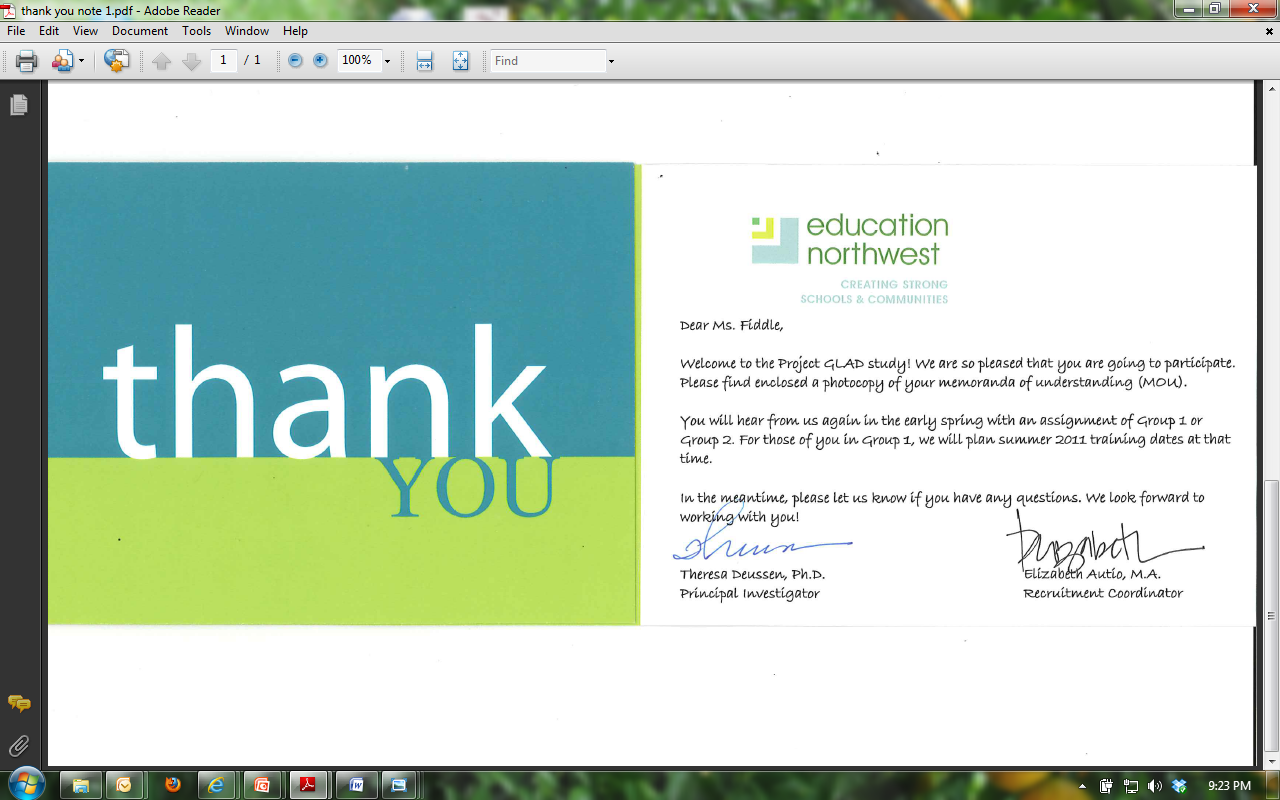 25
Ongoing contact and information sharing
Email distribution lists
Website
Webinars
Post random assignment
At start of school year
Study team liaisons
26
10. Time, Time, Time (Money, Money, Money)
It will take more than you think!
9 months active recruitment
11 months including planning time/waiting for school year to start
27
Budget Iterations
Proposal	~$25,000		Oct 09

Revision 1	$34,000		Jul 10

Revision 2	$58,000		Sep 10

Revision 3	“It will cost what it will cost.”
28
Final Costs
29
30
Wrap-up
Elizabeth Autio
elizabeth.autio@educationnorthwest.org
503-275-9593

projectgladstudy.educationnorthwest.org
31